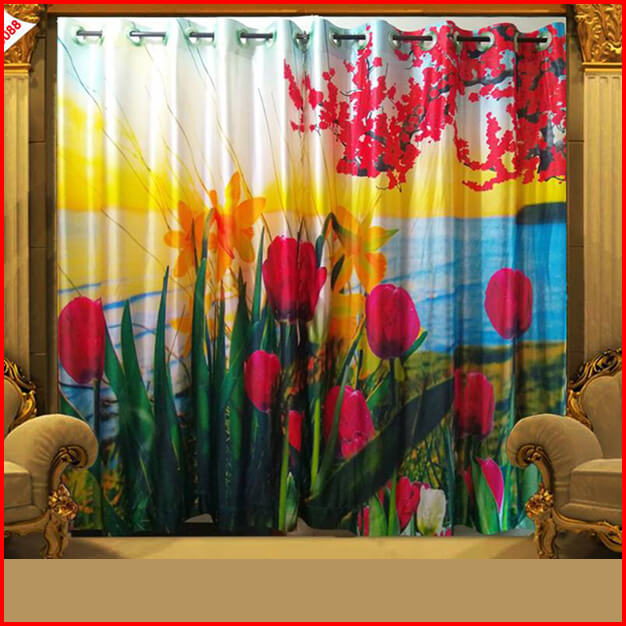 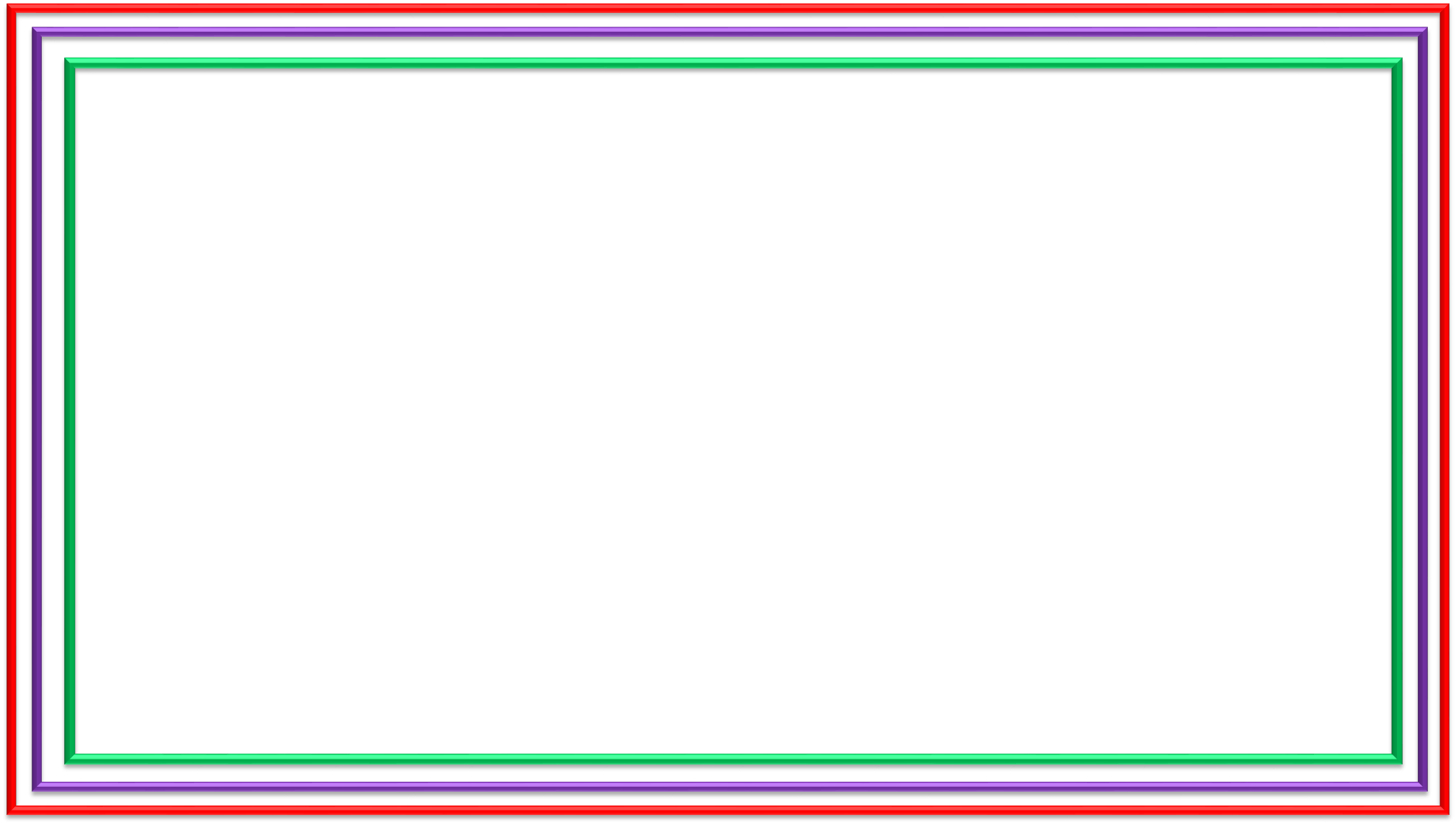 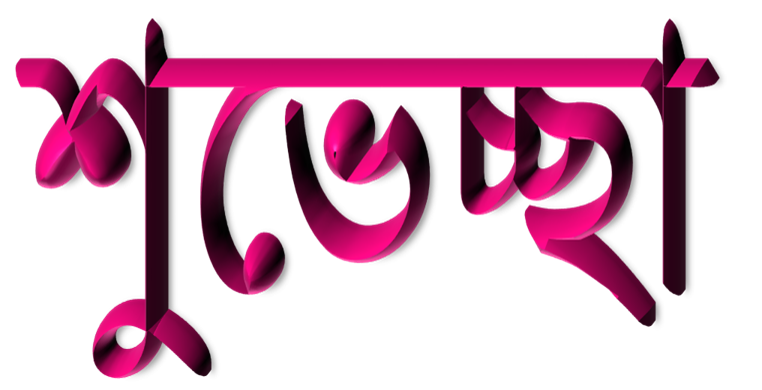 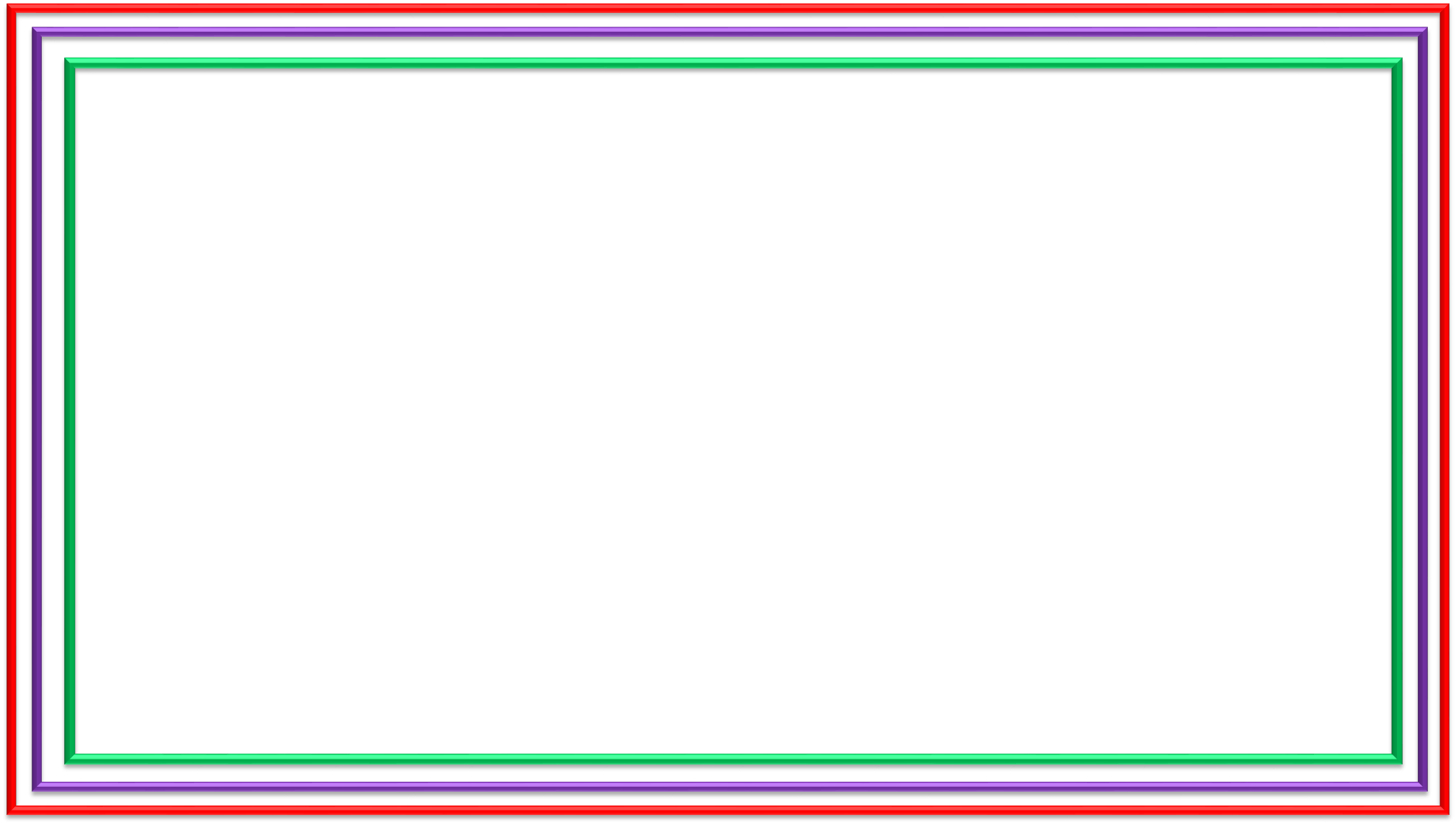 শিক্ষক পরিচিতি
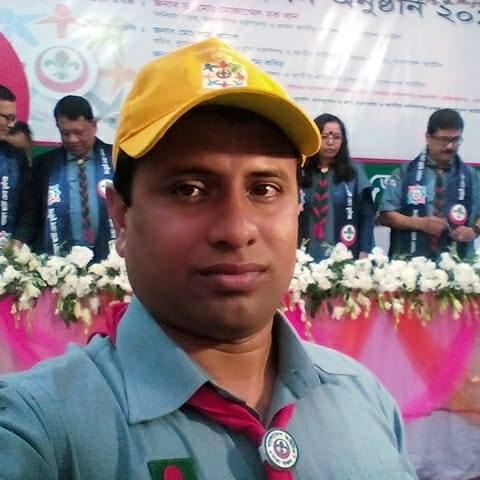 সাইদুর রহমান
সহকারী শিক্ষক
১৩ নং টেংগার চর সরকারি প্রাথমিক বিদ্যালয়,
গজারিয়া, মুন্সীগঞ্জ।
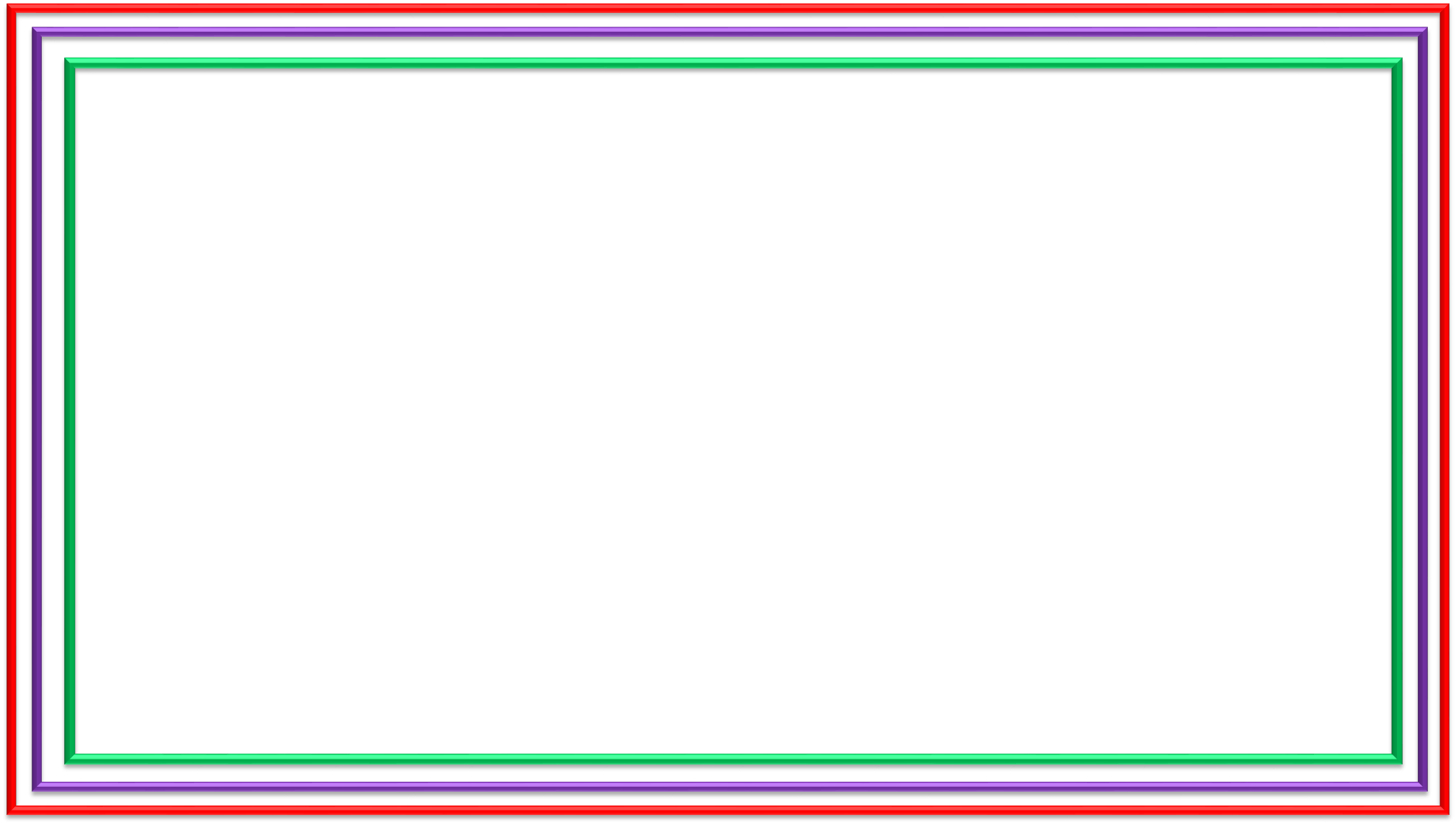 পাঠ পরিচিতি
শ্রেণিঃ প্রাক প্রাথমিক
বিষয়ঃ বাংলা 
পাঠ শিরোনামঃ বর্ণ থেকে শব্দ শিখি
পাঠ্যাংশঃ অ আ
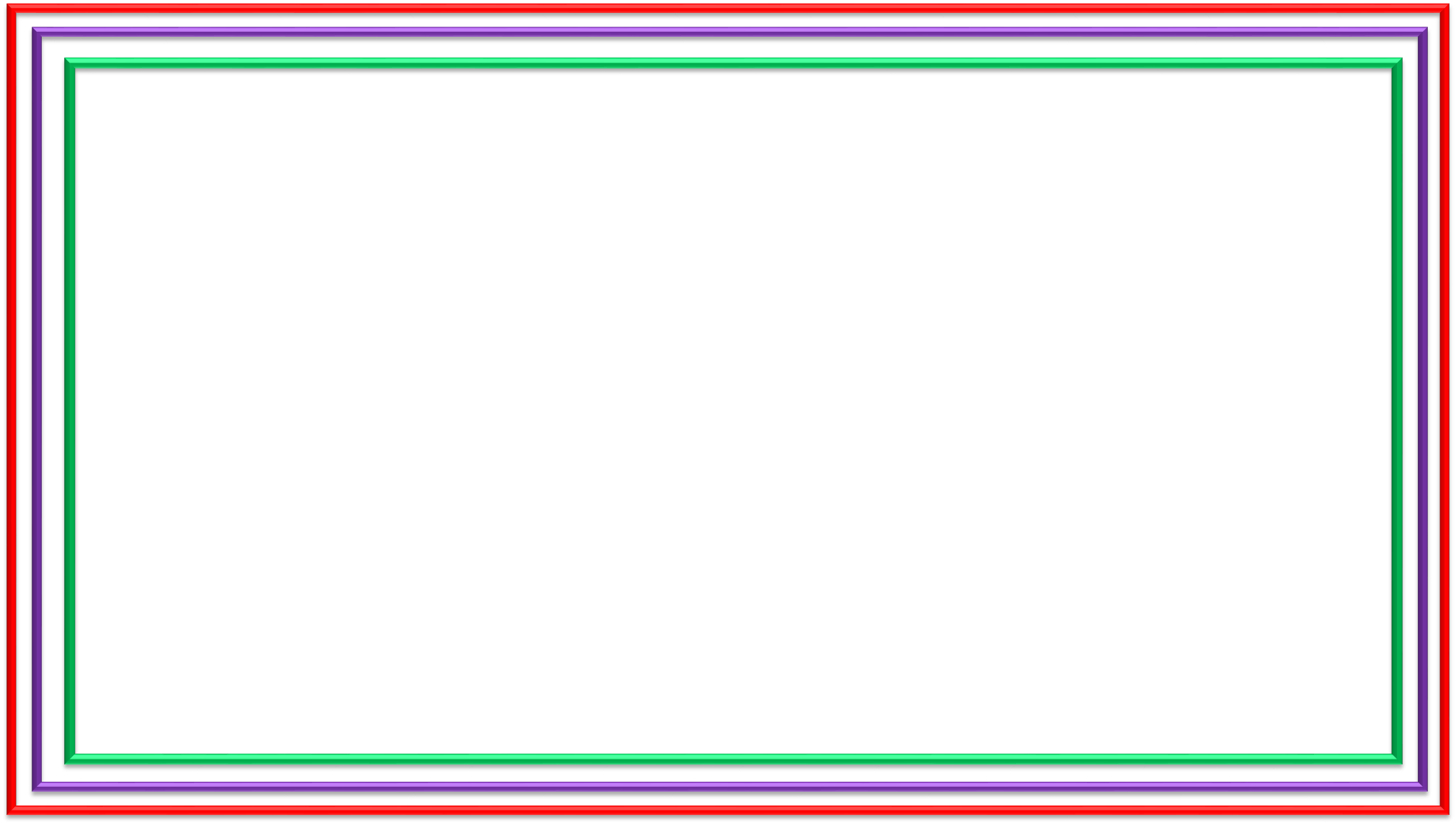 এই পাঠ শেষে শিক্ষার্থীরা-
৩.২.৮ ধ্বনির প্রতীক (বর্ণ)শণাক্ত করতে পারবে।
৩.২.৯ শব্দ থেকে বর্ণ শনাক্ত করতে পারবে।
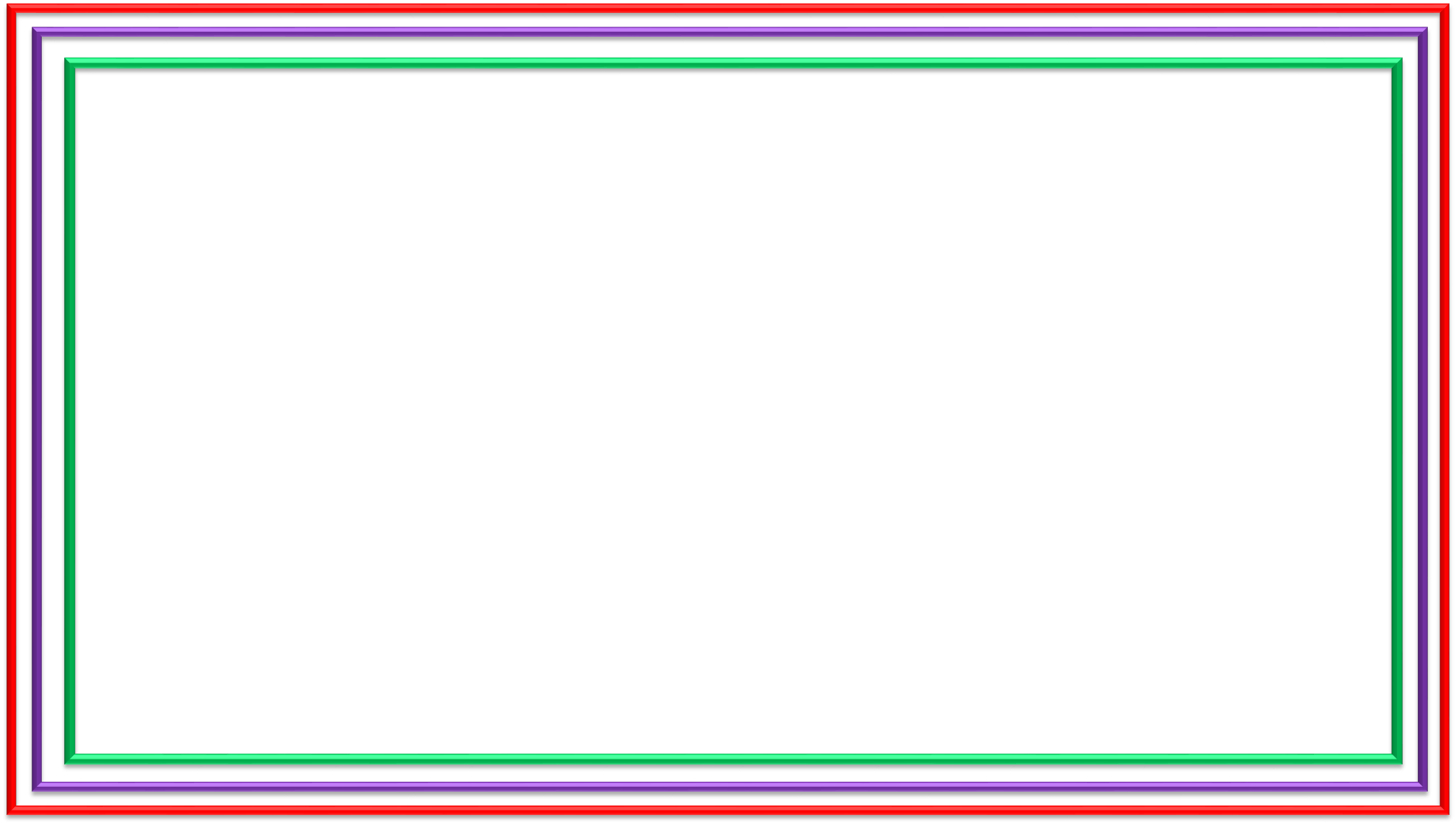 চলো, একটা ভিডিও দেখি
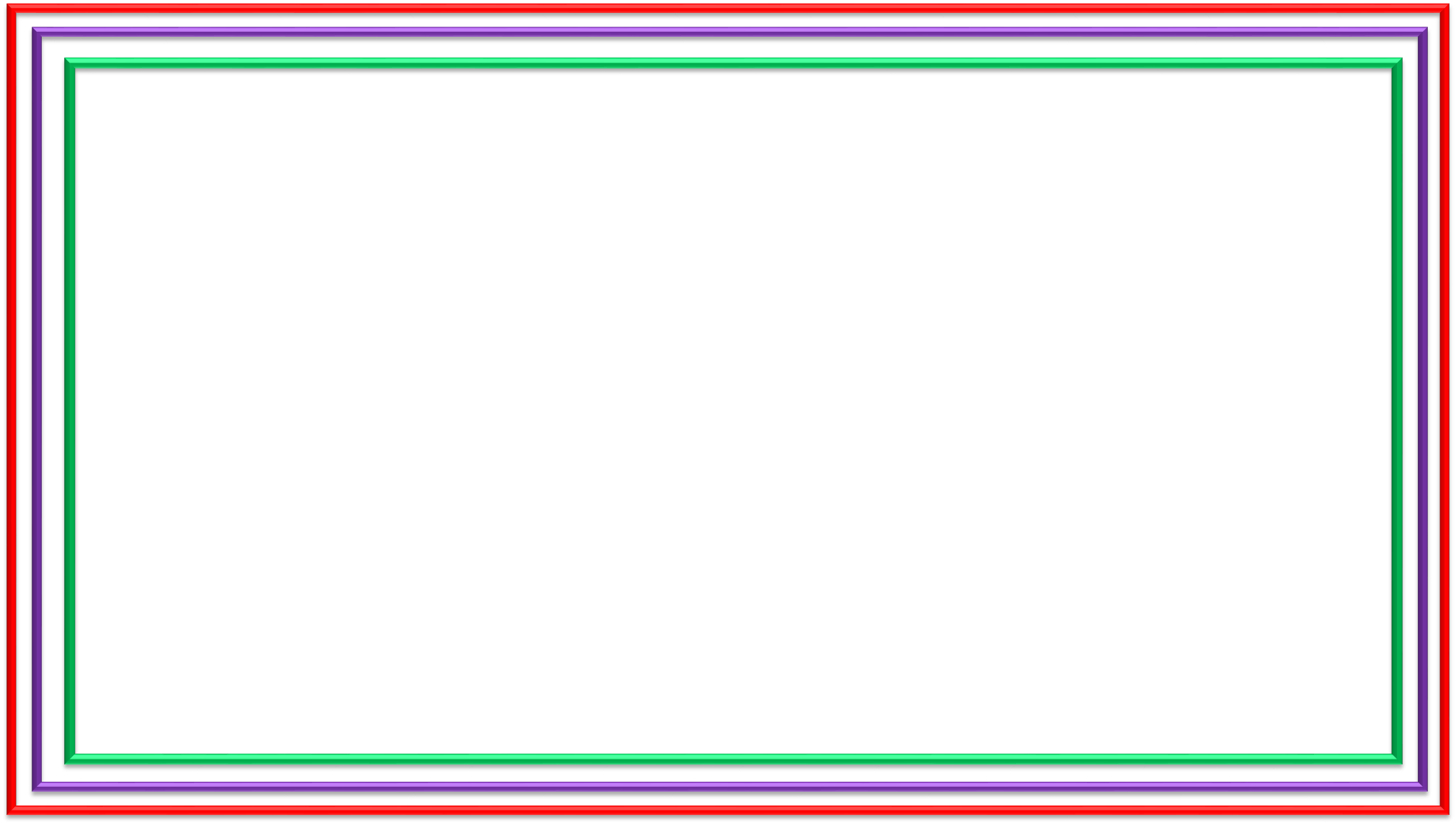 আজ আমরা পড়ব
অ
আ
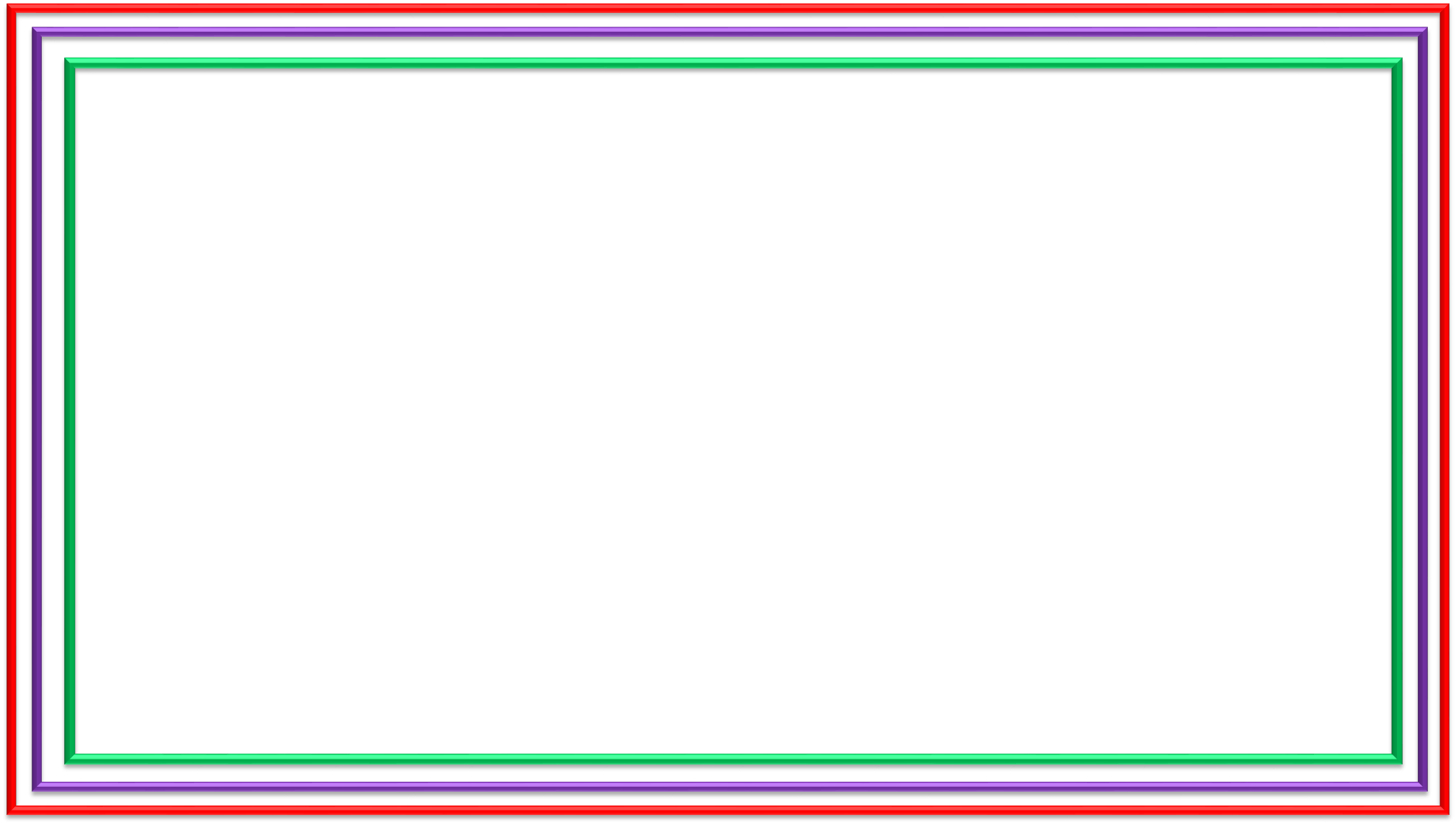 অ
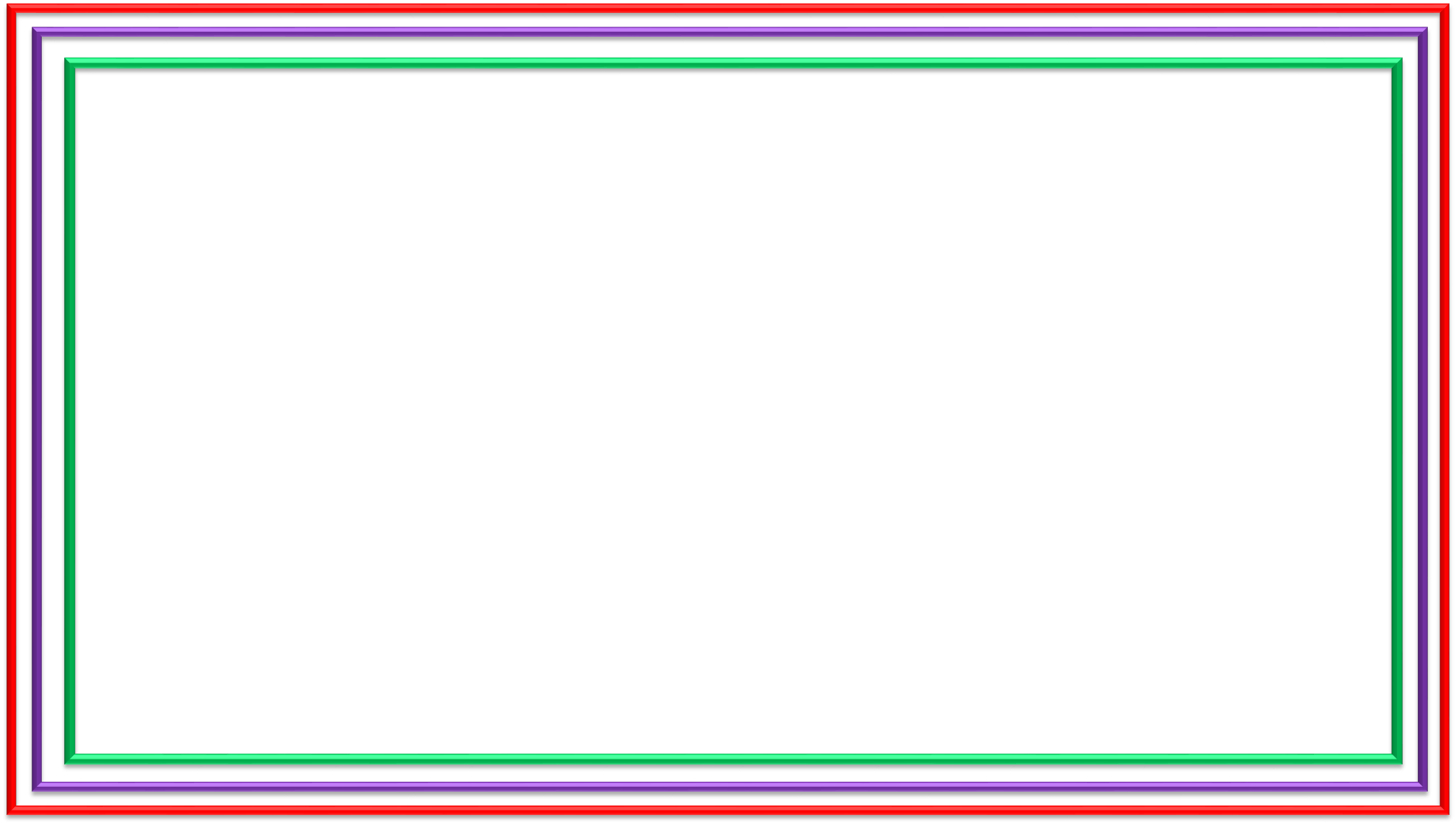 অ
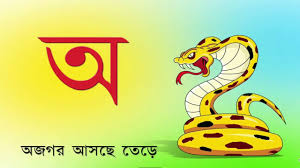 অজগর
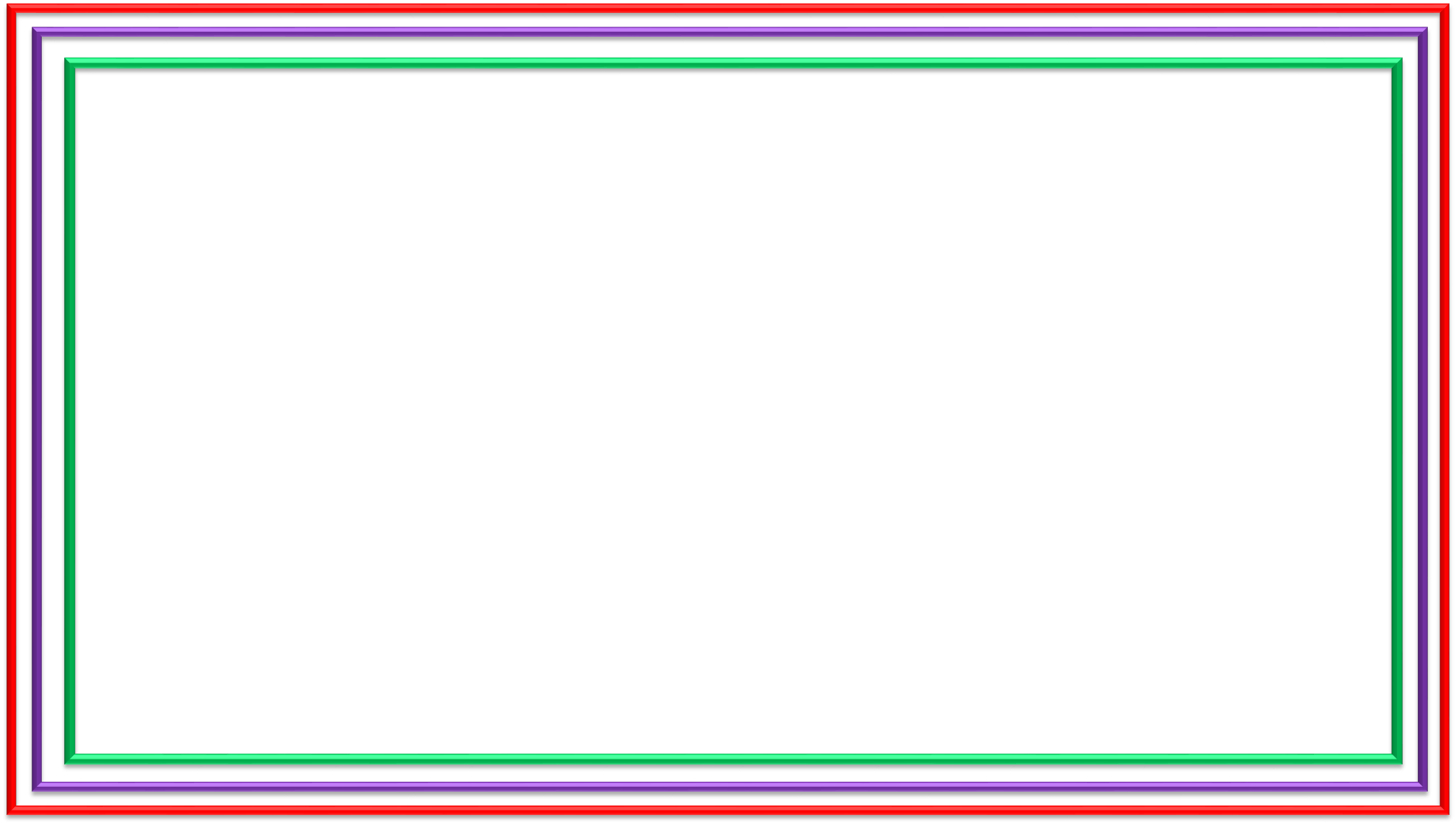 অ
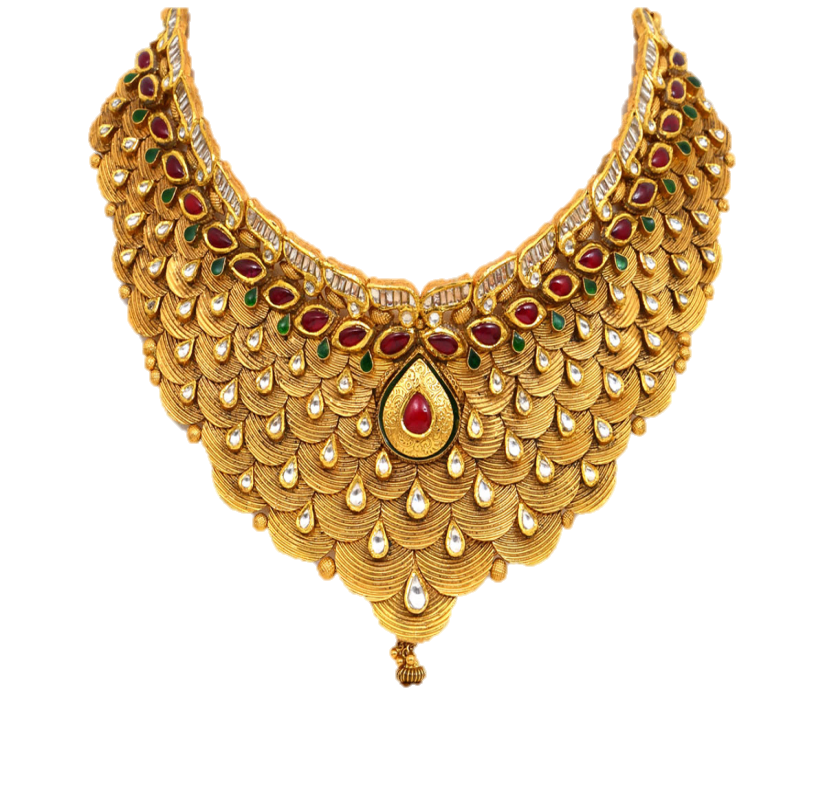 অলঙ্কার
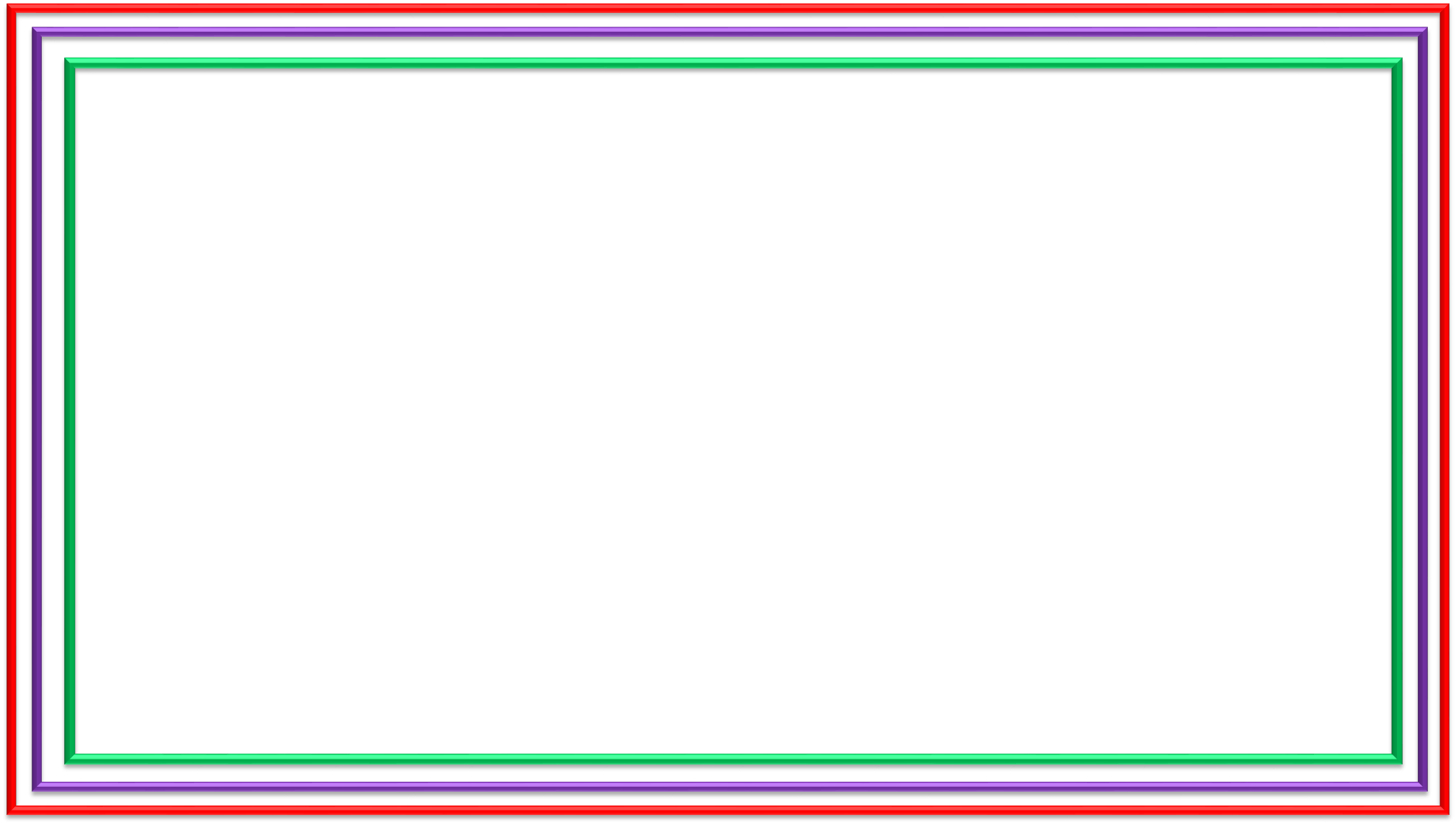 আ
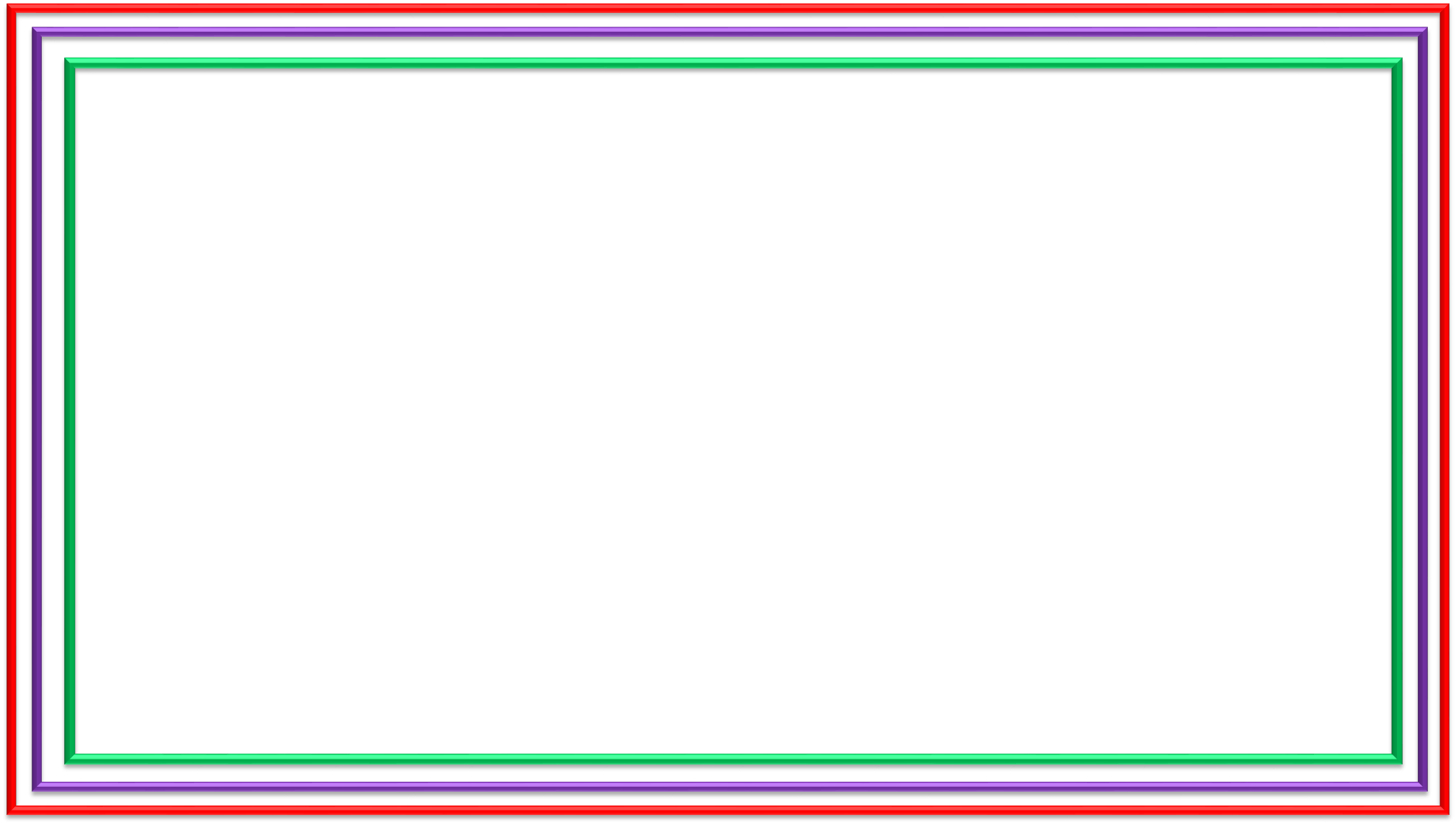 আ
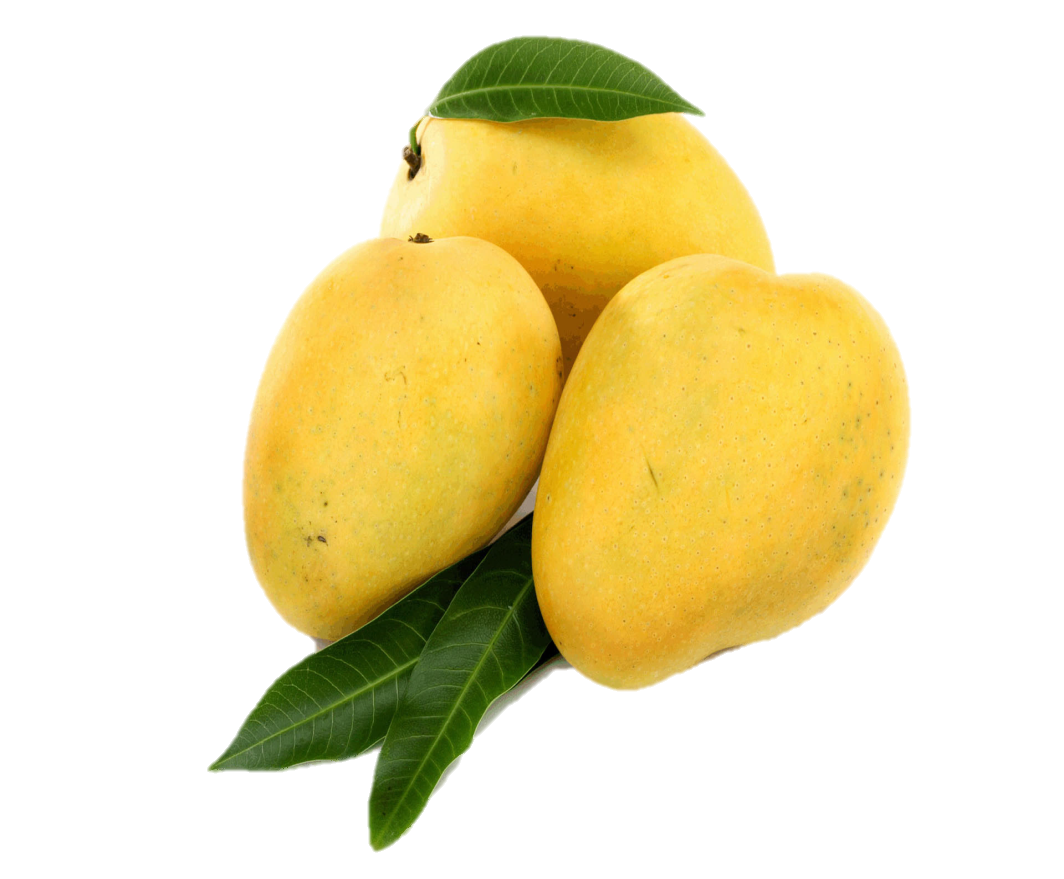 আম
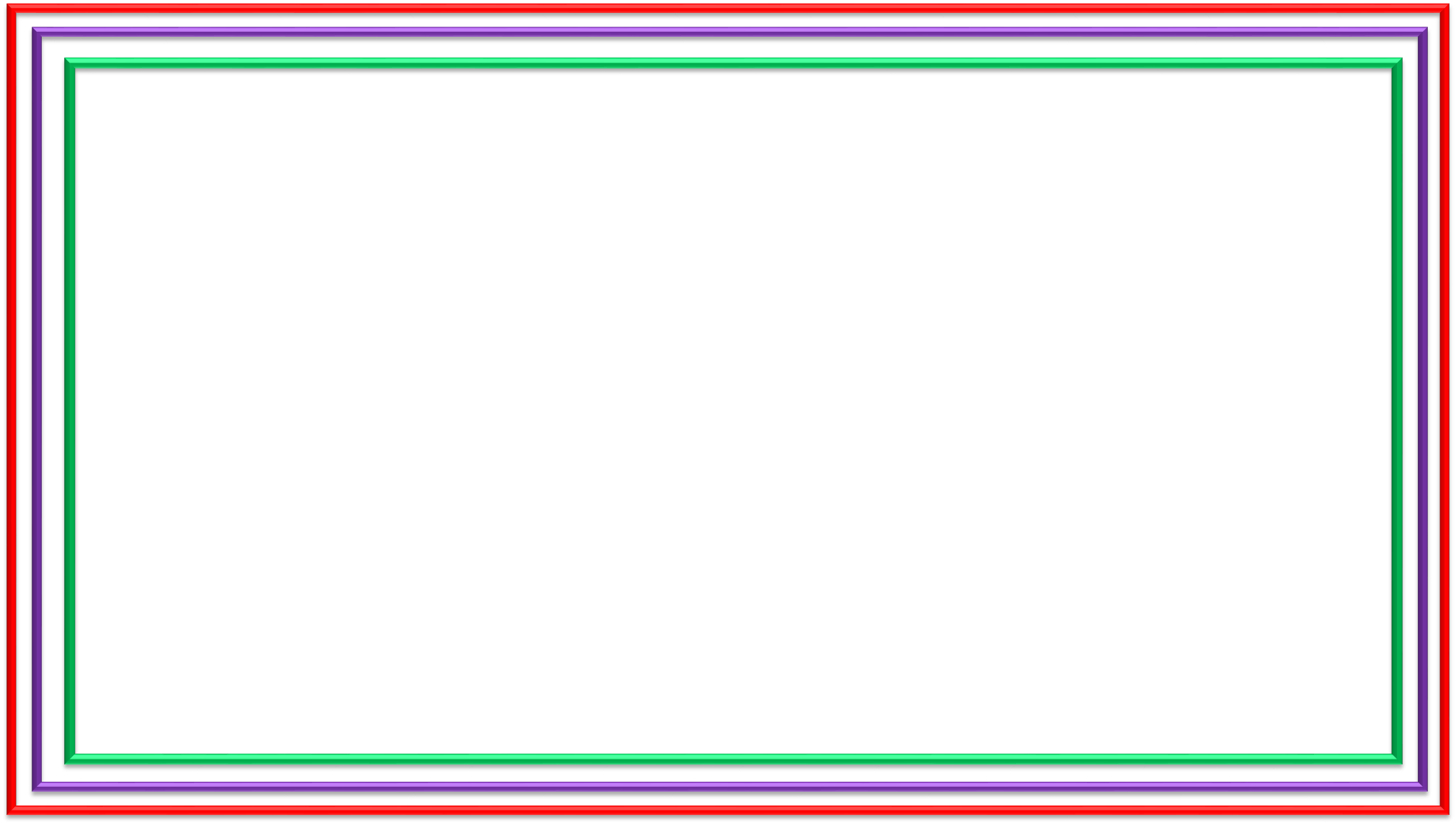 আ
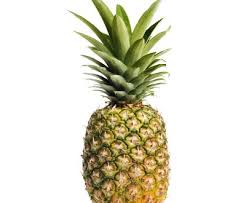 আনারস
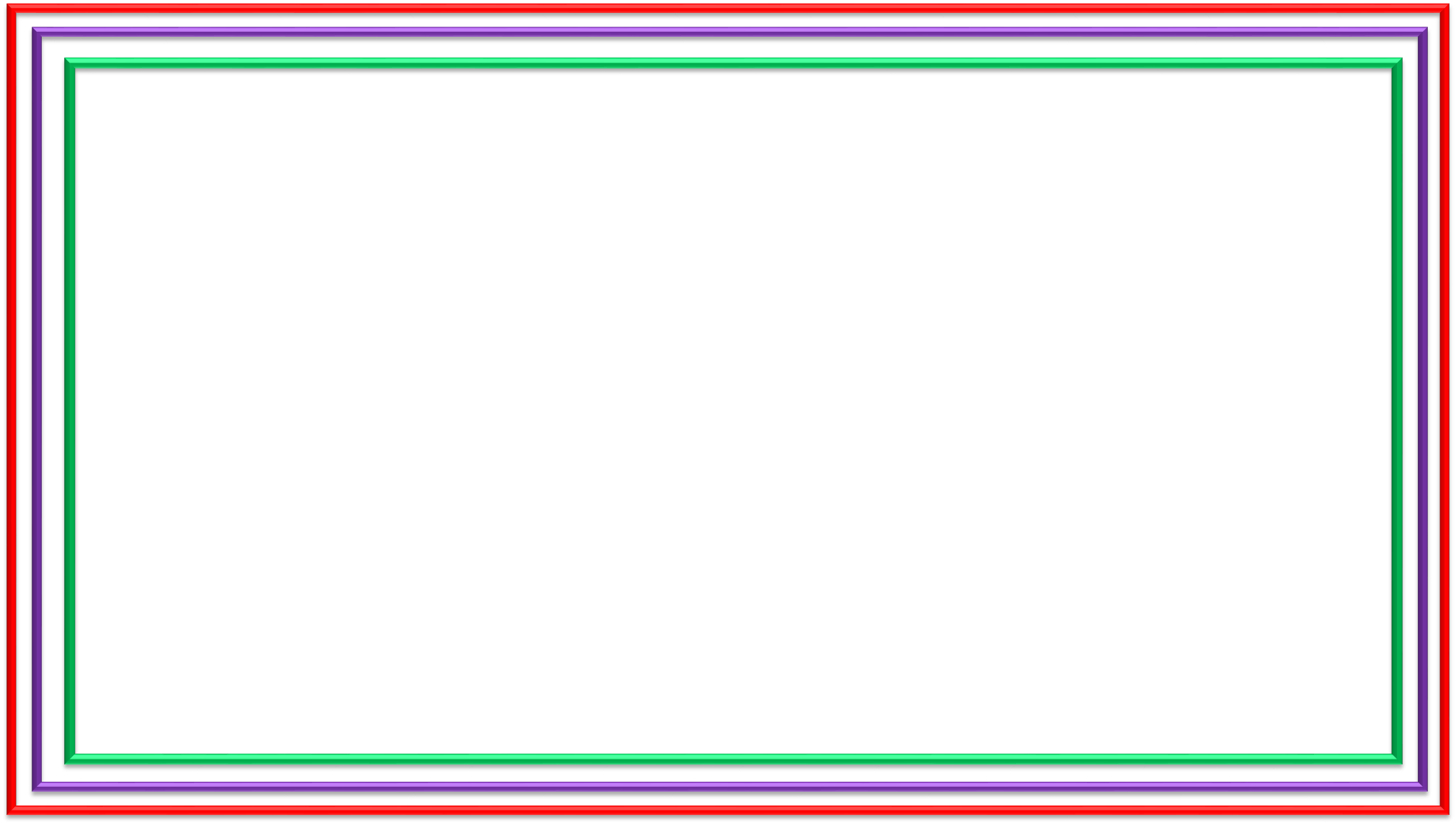 শিক্ষকের পাঠ
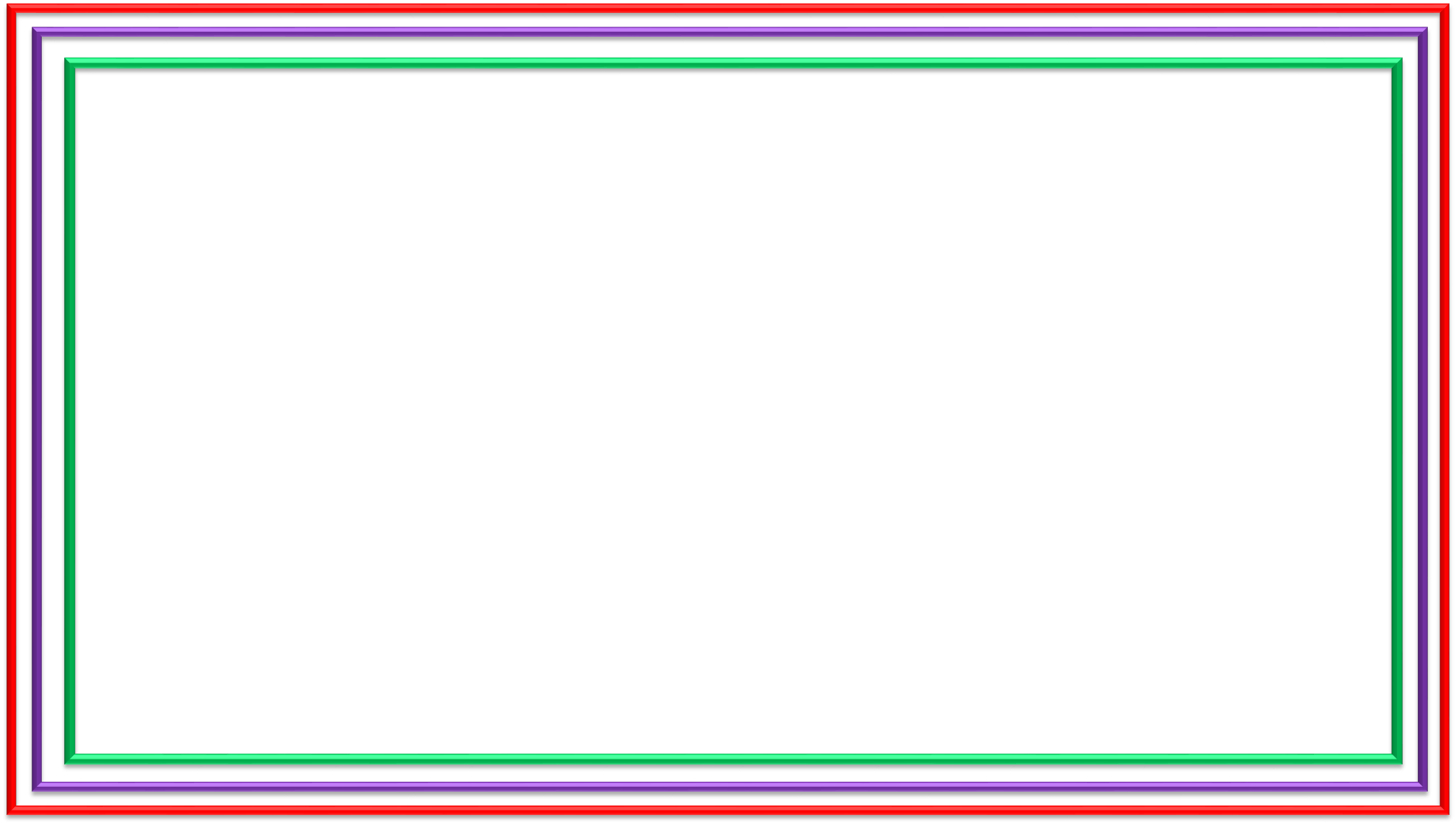 শিক্ষক এবং শিক্ষার্থীর মিলিত পাঠ
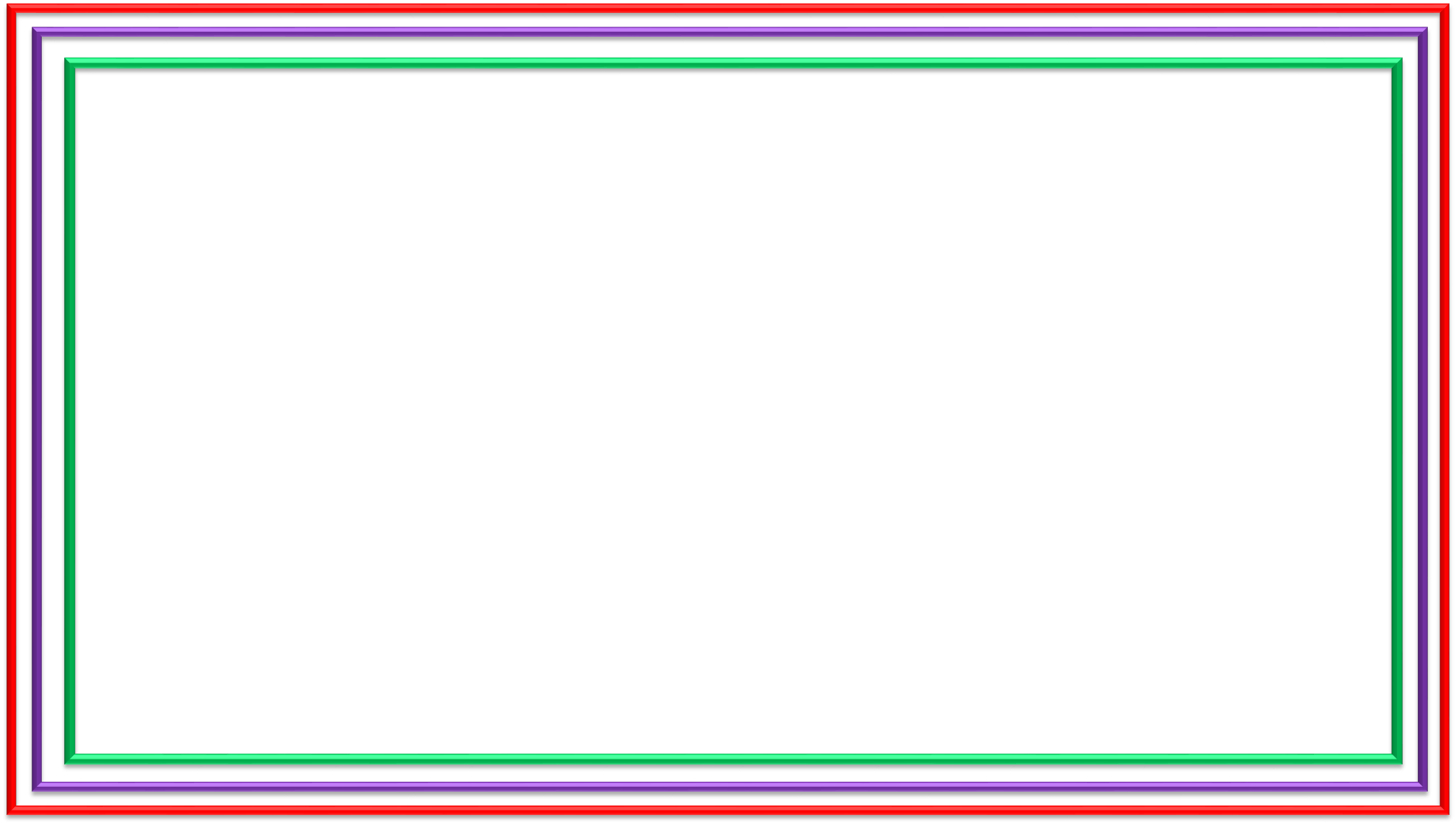 মূল্যায়ন
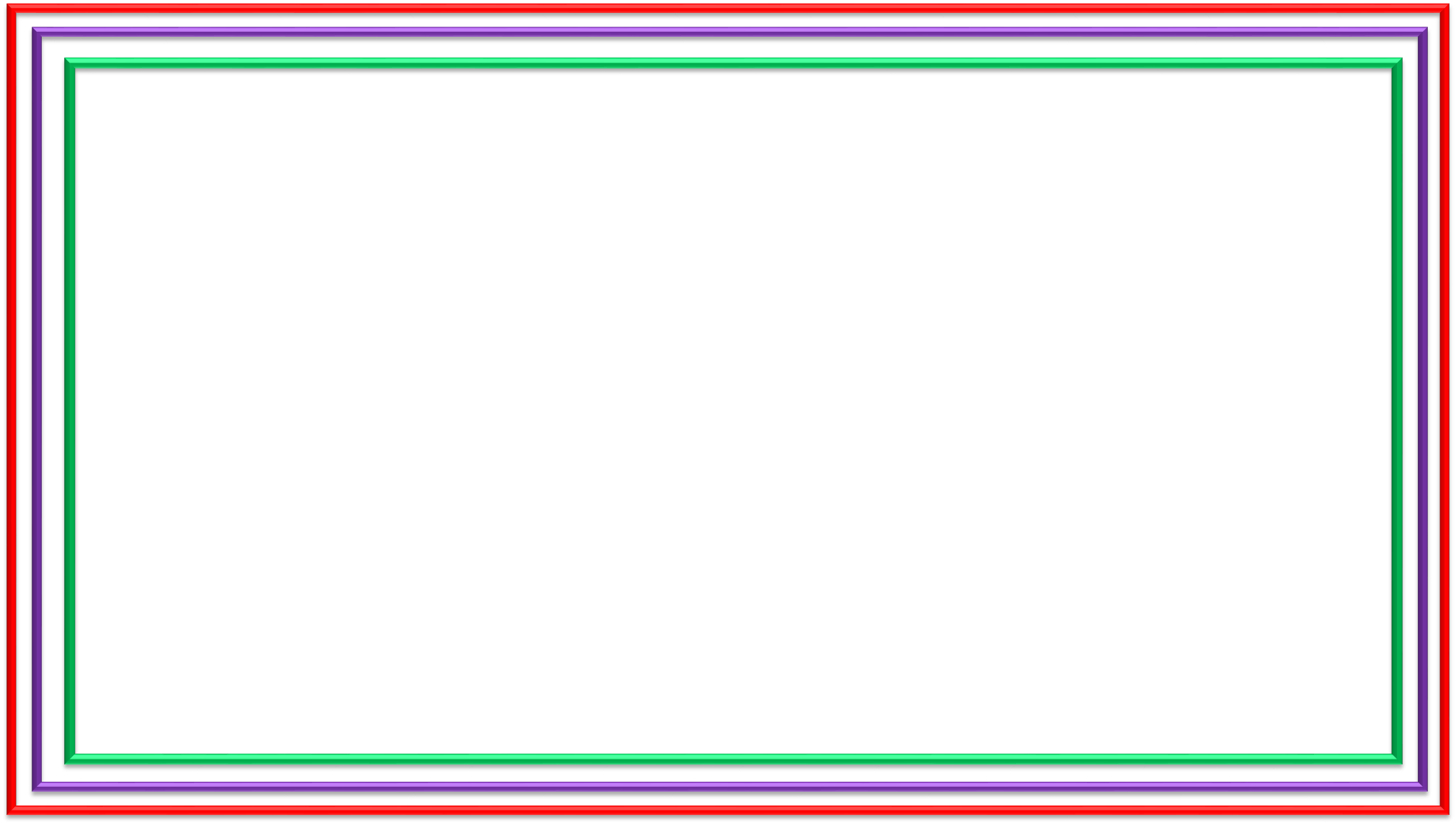 দলীয় কাজ
শব্দের সাথে বর্ণ দাগ টেনে মিলাই
অ
আতা
আ
অজগর
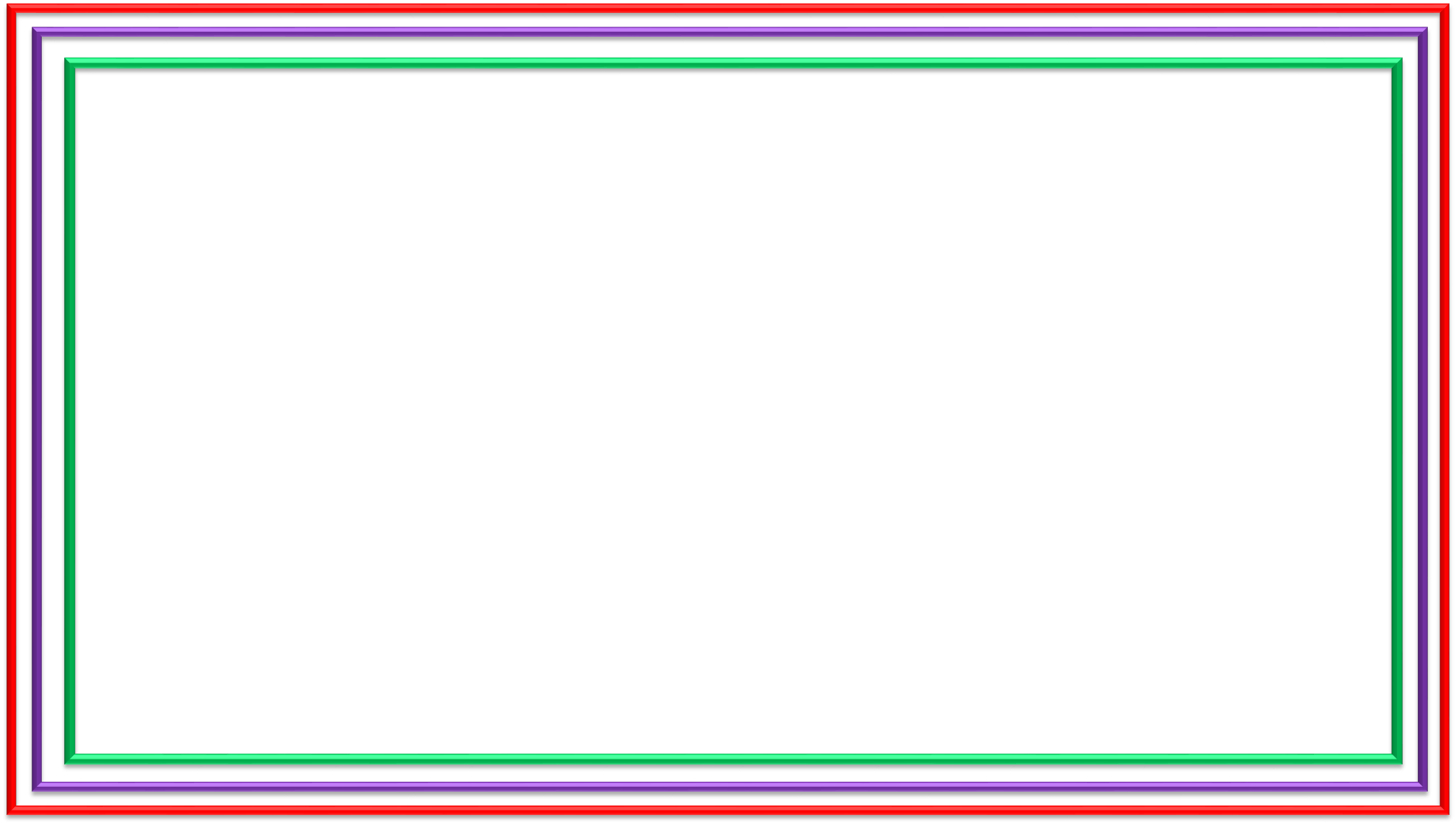 হারিয়ে যাওয়া বর্ণগুলো লিখি
অলি
অ
…লি
…ম
আ
আম
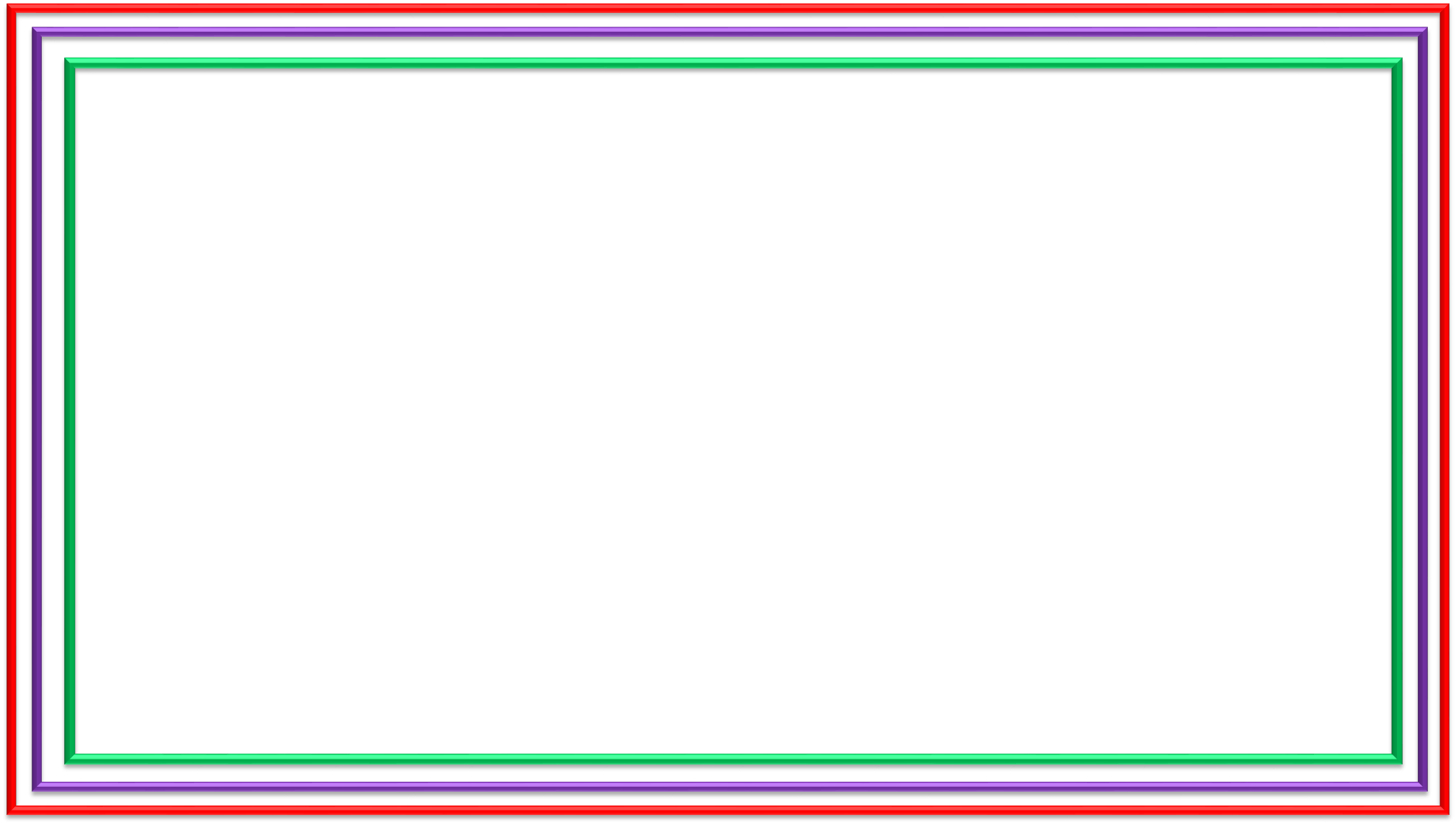 পাশের বর্ণ দিয়ে যে যে শব্দ শুরু হয়েছে তাতে গোল দাগ দেই
অ
অজ    ছাগল   অজগর   সাবান
আ
বাবা    আলো    আশা    কুকুর
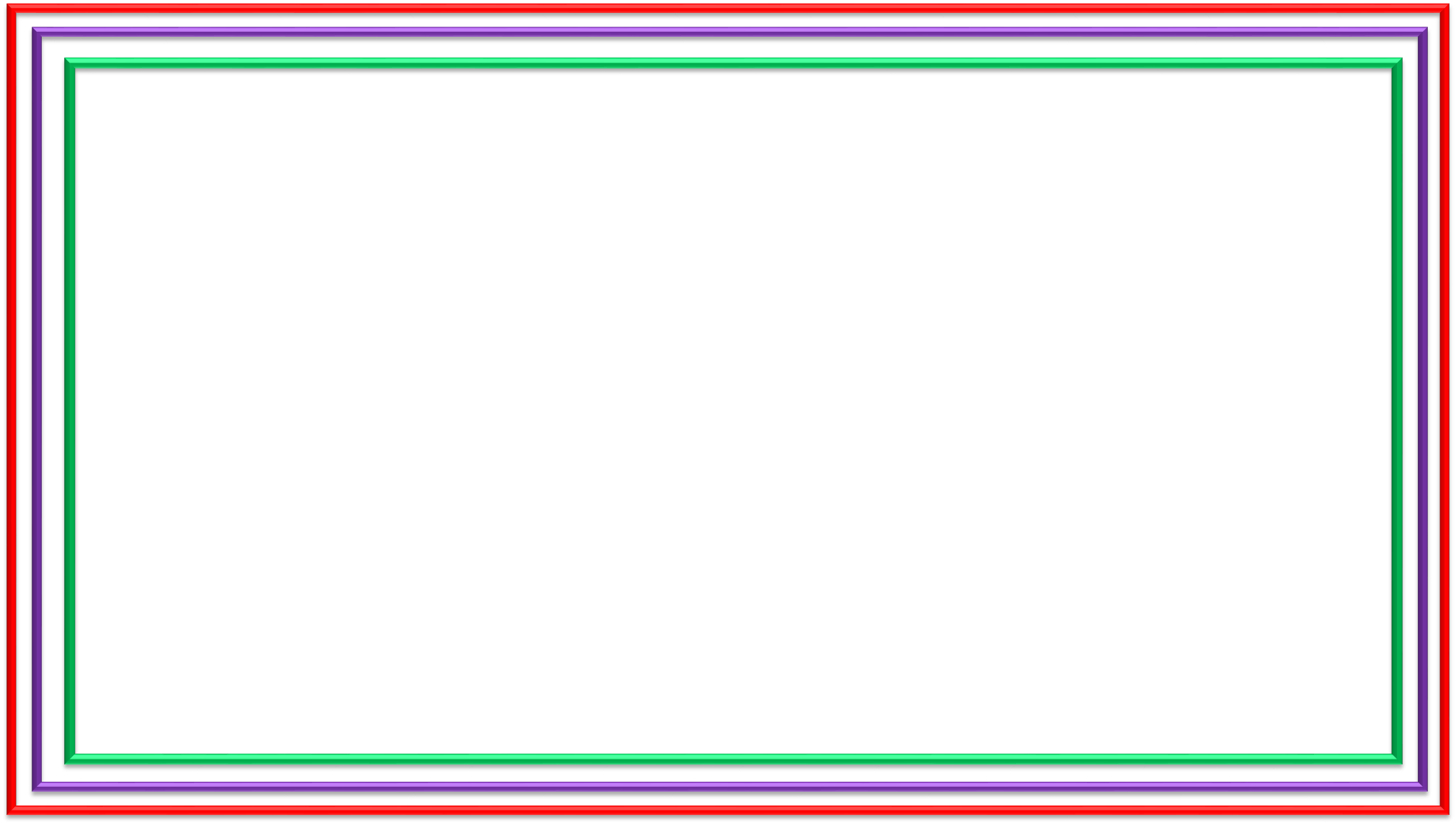 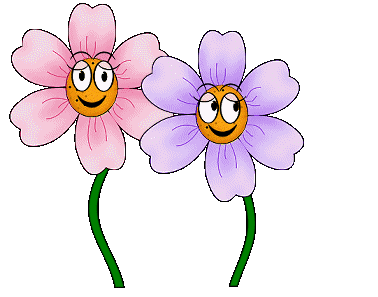 ধন্যবাদ